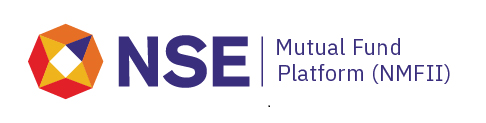 1
Exchange – Mutual Fund Platforms
Unparalleled Value Discovery
Execution of non demat transactions in  digital mode
Nil infrastructure / transaction cost 
Elimination of geographical  barriers  to cater to a client
Mobile application – transact on the go
Electronic feeds for transactions
Cost and time saving  - elimination of paper – no storage cost and processing time
Exchange is doing all preliminary checks and balances at their end
Exchange  has developed RIA platform for direct transactions also
Value For Stakeholders
Single cheque for multiple transactions
Consolidated view of investments 
Complete track of your investment activity – email and SMS  from Exchange for all your transactions
Standardisation of industry practices
Transformation to digital transactions – increased transparency 
Consolidation of Folios
Increased capacity to handle volumes – particularly SIPs
Increase in inflows – due to ease of transaction
NMFII Growth Through Digitisation
Transforming to paperless experience
The entire transaction chain from receiving money to investment to redemption can be easily completed on digital platforms without any physical or on-paper requirements
Enables instant verification and substantial cost reduction by eliminating paper-based movement and storage
Efficient easy real-time process
NMFII has processed more than 2,07,381 orders on 11th March 2019 and YTD progress is stated in table below:








Beyond transactions: Enhancing the distributor experience - Extract of CAFÉ MUTUAL ARTICLE 
Besides facilitating transactional ease, technological advancements have been instrumental in creating efficiencies for distributors, which has made evident by following MFDs / Members:
Exchange Platform – Business Enablers
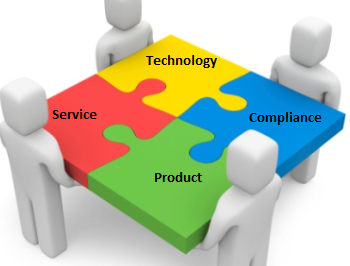 Technology : Harnessing the power of technology
Digital disruption & innovation has the potential to unlock value at an unprecedented scale
Digitisation in Indian Banking Industry is a classic example of digital disruption
Moved from traditional branch banking to Internet banking
Reduction in footfall at branches – all requests catered through online mechanism
More digital payment options – Wallets, UPI, IMPS, NEFT / RTGS
Compliance:
Investor Consent  : Investor consent for on boarding and execution of transactions
Industry Checks and Balances - Only KYC compliant investors allowed to transact on the platform

Product and Processes:
Design Detailing : Complete mutual fund solution – Mail back data, user mapping, transaction execution and reports
Continuous Improvement : Ongoing Enhancement and improvement on the Platform to inculcate best industry practices 

Services:
Dedicated helpdesk team to cater to member queries 
Relationship Managers across the country provide dedicated support
About NMF II
Eligibility Criteria
NMF II Platform Features
Access through a desktop / Mobile application – Geographical barriers removed
Option to choose Demat / Non - Demat mode of holding 
Digitised transactions – complete elimination of paper and related cost
Create basket of investments
Facility to transact 24 *7 
Single payment for multiple investments across AMCs
Multiple modes of payment – Cheque, NEFT/RTGS, Online, Mandate
Facility to view Portfolio statement
Various useful reports available on the platform 
Order Confirmation via SMS and Email to investor
Branch Management and User Management features available
Facility to re-trigger emails to investors – Payment link,  OTP , FATCA / KYC
Availability of mail back data on platform
NMF II Platform Features continues…
Platform integrates all stakeholders                         ( Investors/ distributors/ RTAs) electronically
Facility to transact on the go through - Distributor Mobile Application through iOS & android 
Daily reports to increase operational efficiency
Facility to map investors to sub broker ARN / EUIN / Sub Users
Registration of multiple bank account numbers (maximum upto 5)
Clients login provided – based on distributor discretion
Dedicated helpdesk team to address queries / concerns
Reduced logistic requirement with Nil infrastructure cost
One time investor registration – Investor
Integration through APIs
NMF II Platform Features continues…
NSE NMF II has introduced multiple SIP options such as;
 iSIP by Reliance MF 
CSIP by Aditya Birla MF
Daily SIP by HDFC MF and 
SIP Plus by ICICI Prudential MF and 
‘Goal SIP’ by Mirae MF

Initiated STP/SWP through ‘Exception’ Module
Key Offerings
Cheque collection facility since inception

E-KYC

Digital IIN 

Mobile application & API responsive to mobile application

Providing investor-login

Introduced Paperless KYC-module
Mobile Application
Transactions Facilitated:

Purchase
Redemption
Switch
Systematic registration – SIP / SWP/ STP
Exception entry – Purchase, switch , Redemption

Other Features:

Transaction status
ACH Mandate Registration
ACH Mandate Registration report
Transaction Listing report
Generate Pay in Slip
Multiple Bank Registration
Cost-benefit Analysis
Branch operating cost
Opening Collection Bank account – Fixed cost
	- Includes - DD Issuance, RTGS, NEFT 

Cost of person for cheque deposit per transaction

Branch servicing cost for calls / emails /  walk-in customers

Cost of Bank reconciliation and transfer of money to respective schemes

Total Cost (Application collection till submission of application to RTA and Transfer of money) Variable component per head)
Customization for Banks
White labeling and customization through APIs
Instant activation of investors
Banks can include  NSE terms and conditions in their AOF – no separate documentation required for IIN activation
On registration of investor in system and upload of AOF, the investor is ready to transact
In case of banks, we do not insist for a cancelled cheque copy
No welcome mail for IIN registration to investor (optional, based on bank’s requirements)

Due diligence required to be done by Bank
Verify that investor is KYC compliant
Verify bank account details on investor and ensure correctness from third party payments perspective

Ease of Transactions
No OTP sms / email to the customer, the bank will do their internal checks (optional on discretion of bank)
No ACH mandate through NPCI , Bank to obtain a debit mandate from their customer based on which bank can start SIP transactions

Compliance – Banks to facilitate debit of customer account and credit in NSCCL account , no routing of funds through pool account of bank
Upcoming Developments on Platform
Top up SIP facility
Instant IIN activation
Penny-drop for Bank verification
Paperless Mandate Registration
On premise & cloud solution - Pre & post sales tools, attribution
MIS for AMC & distributors
Mail back data upload facility for Franklin and Sundaram
Dashboard on Landing Page
Additional Asset classes such as Corporate FD & other multi-asset platform
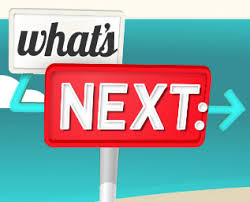 NMFII API
NMFII API helps distributors to push the transactions to NMFII platform from their own web portals. It acts as Transaction routing interface.

API Architecture:
BO App
API Users
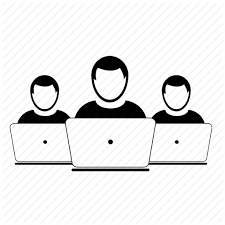 ORACLE DB
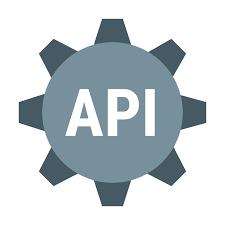 Transaction Logs & Management
RTA Feeds
REST APIs
VB .NET
NMFII API
Features:

Facilitated via APIs:-

 Masters download

 Transactions routing

 Status reports 

 Document Image upload
NMFII API
Features contd..

Well documented, consistent and RESTful APIs
Leverage payment gateways supported on platform
Centralized connectivity with all RTAs 
Robust, scalable & adaptable platform for transaction routing
State of the art infrastructure & hosting with continuous monitoring 
Adhering to security guidelines and best industry practices
Dedicated UAT environment
Freedom of developing white-labelled solution
Enablement of POA based Transactions
POA is a specialised service which will be enabled on specific application by member 
Member needs to submit an undertaking to Exchange for enablement of POA transactions
POA module facilitates investor level registration of POA on NMF II platform 
The member has facility to execute POA based or non POA based transactions for investor
The POA holder (member) can execute DPMS / NDPMS transactions for investor
The POA holder will handle investor registration, making payments and authorising redemption / switch transactions provided POA document authorises him to do so (investor will get intimation regarding registration and all transactions being executed on his behalf)
The module facilitates registration of separate bank account number for DPMS/NDPMS /Non POA transactions
Contact Details – Region wise
Self-learning of various NMFII modules
https://www.youtube.com/playlist?list=PLtBlDPlcswPUFQJJUnYZwuvbVVkBJ3Rf9 



	The same is embedded on login page of NSE NMF II portal
Disclaimer
Disclaimer
 

“The National Stock Exchange of India Limited is proposing, subject to receipt of requisite approvals, market conditions and other considerations, an initial public offer of its equity shares and has filed a Draft Red Herring Prospectus dated December 28, 2016 (“DRHP”) with the Securities and Exchange Board of India (“SEBI”). The DRHP is available on the websites of SEBI and the BSE Limited  at www.sebi.gov.in and www.bseindia.com, respectively and of the Managers, Citigroup Global Markets India Private Limited at http://www.online.citibank.co.in/rhtm/citigroupglobalscreen1.htm, JM Financial Institutional Securities Limited at www.jmfl.com, Kotak Mahindra Capital Company Limited at http://www.investmentbank.kotak.com, Morgan Stanley India Company Private Limited at http://www.morganstanley.com/about-us/global-offices/india/, HDFC Bank Limited at www.hdfcbank.com, ICICI Securities Limited at www.icicisecurities.com, IDFC Bank Limited at www.idfcbank.com and IIFL Holdings Limited at www.iiflcap.com. Investors should not rely on the DRHP for making any investment decision, and should note that investment in equity shares involves a high degree of risk, and for details see the section titled “Risk Factors” in the red herring prospectus, when available. 
 
 Any securities referred to herein have not been and will not be registered under the U.S. Securities Act of 1933, as amended (the “Securities Act”), and may not be offered or sold in the United States absent registration or an exemption from registration under the Securities Act. There is no intention to register any securities referred to herein in the United States or to make a public offering of the securities in the United States.”
Thank You